CHÀO MỪNG QUÝ THẦY CÔ VÀ CÁC EM HỌC SINH!!!
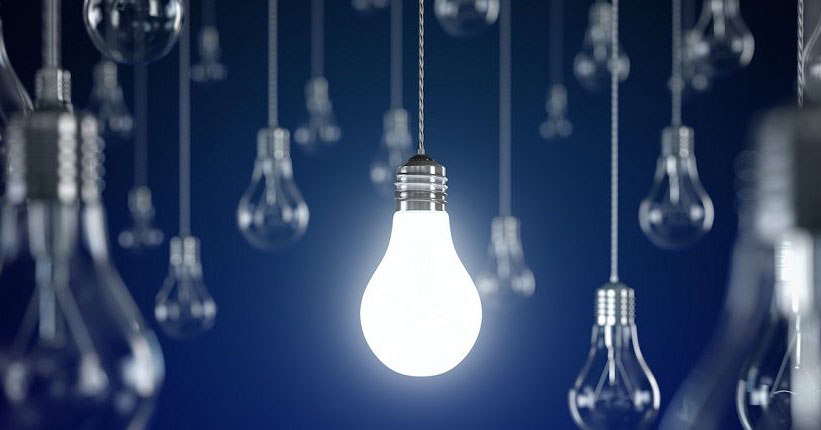 Ta đã biết ampe kế dùng để đo cường độ dòng điện, vôn kế dùng để đo hiệu điện thế. Vậy, số chỉ của ampe kế và vôn kế cho ta biết điều gì?
BÀI 24:CƯỜNG ĐỘ DÒNG ĐIỆN VÀ HIỆU ĐIỆN THẾ
Giáo viên:
NỘI DUNG BÀI HỌC
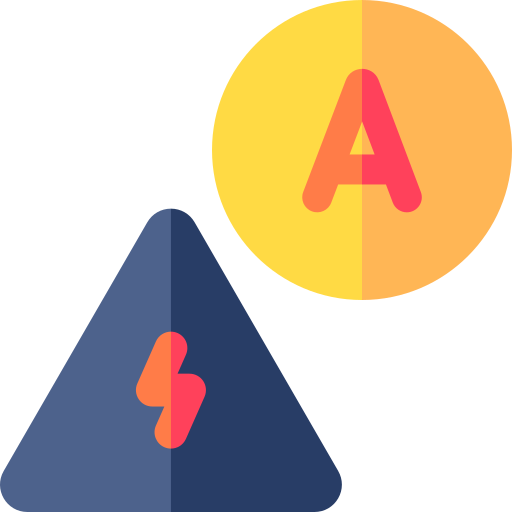 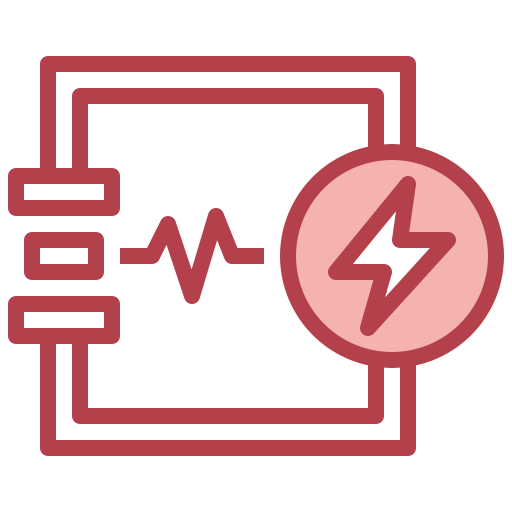 Cường Độ Dòng Điện
Hiệu Điện Thế
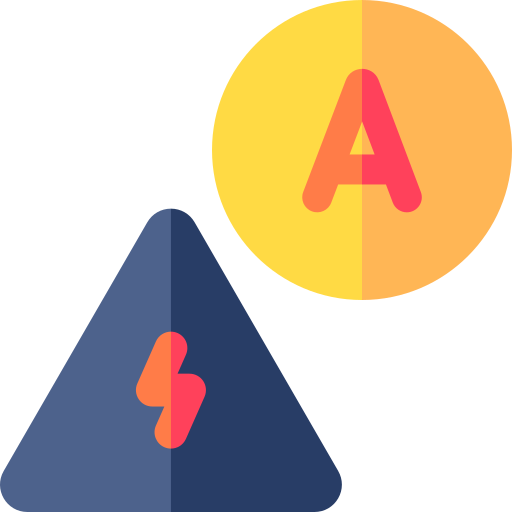 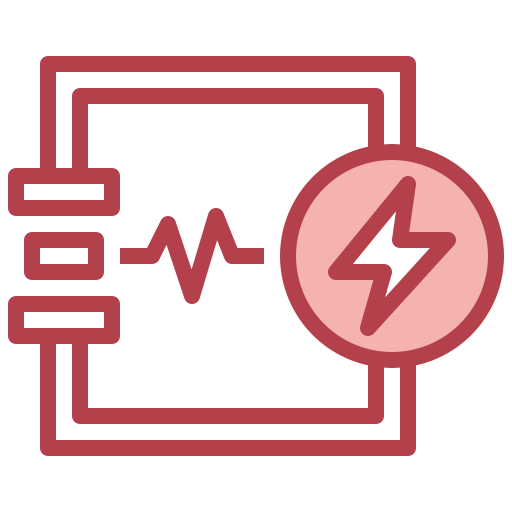 Hiệu Điện Thế
Cường Độ Dòng Điện
Cường Độ Dòng Điện
1. Sử dụng dụng cụ gì để đo cường độ dòng điện? Có kí hiệu như thế nào?
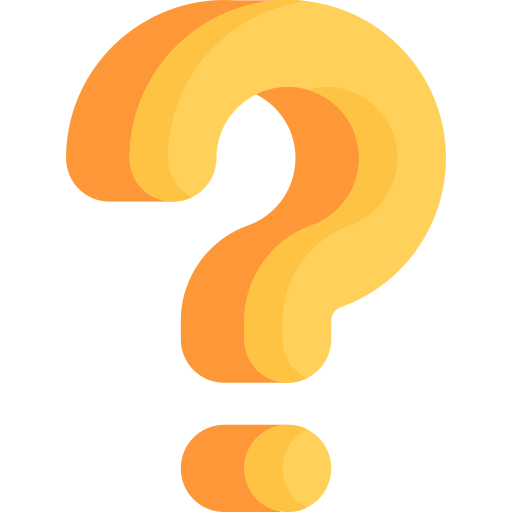 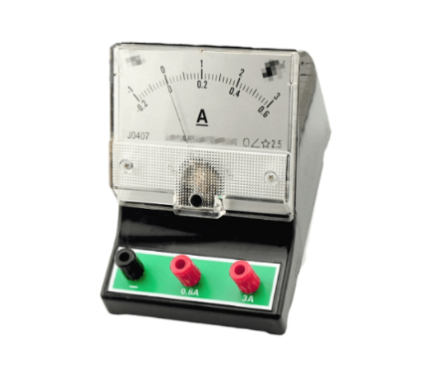 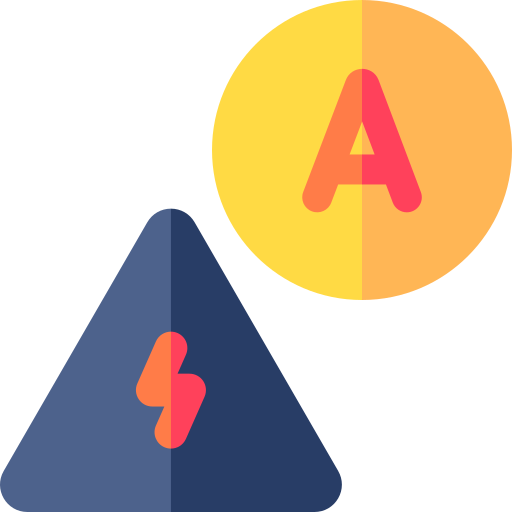 A
Sử dụng ampe kế để đo cường độ dòng điện
Kí hiệu ampe kế trong mạch điện
Thí Nghiệm
Dụng cụ
Tiến hành
Lắp mạch điện như sơ đồ Hình 24.1.
Pin (3 V)
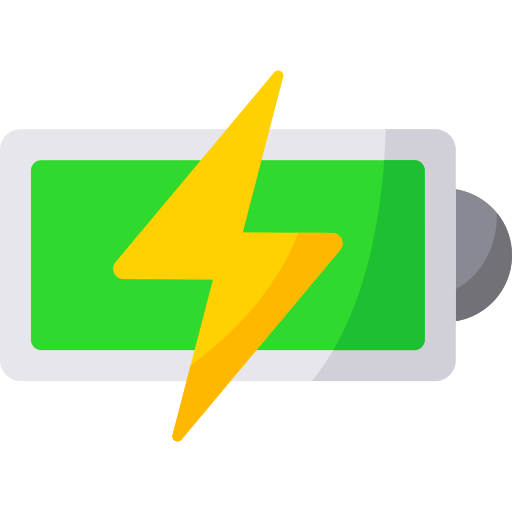 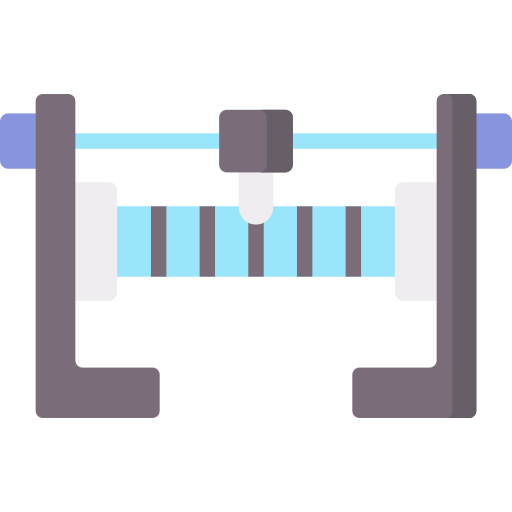 Biến trở
_
+
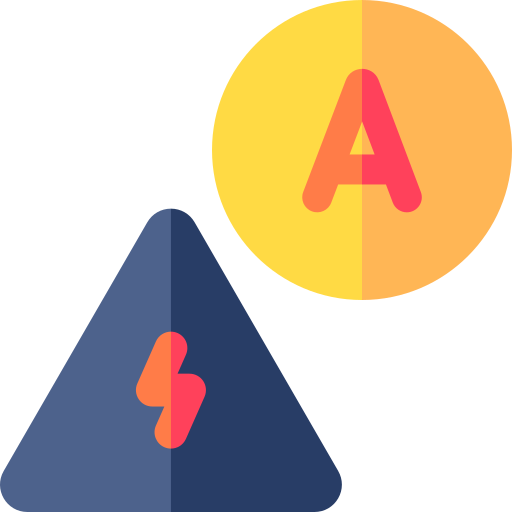 A
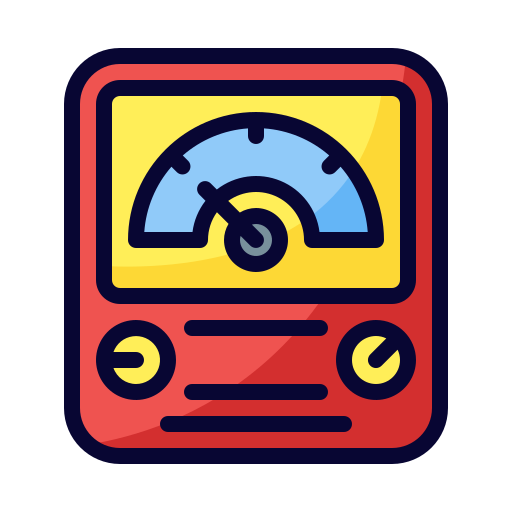 _
Ampe kế
+
Bóng đèn (1,5 V)
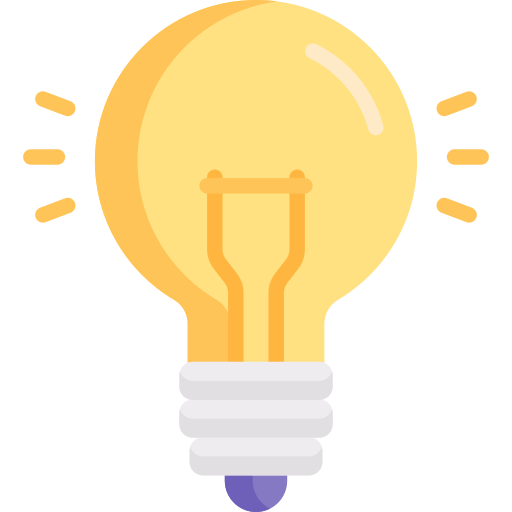 Đóng công tắc và dịch chuyển con chạy trên biến trở đến ba vị trí khác nhau
Công tắc
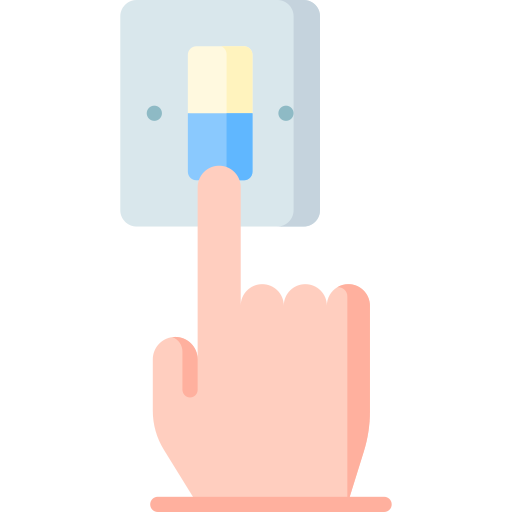 Quan sát độ sáng của bóng đèn và đọc số chỉ trên ampe kế ở từng vị trí của con chạy.
Các dây nối
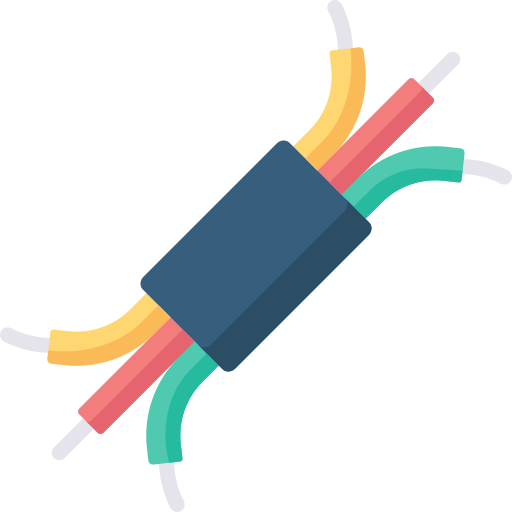 Cường Độ Dòng Điện
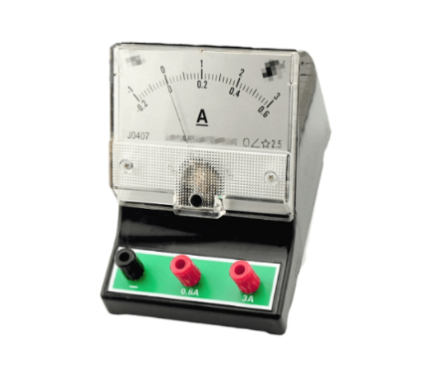 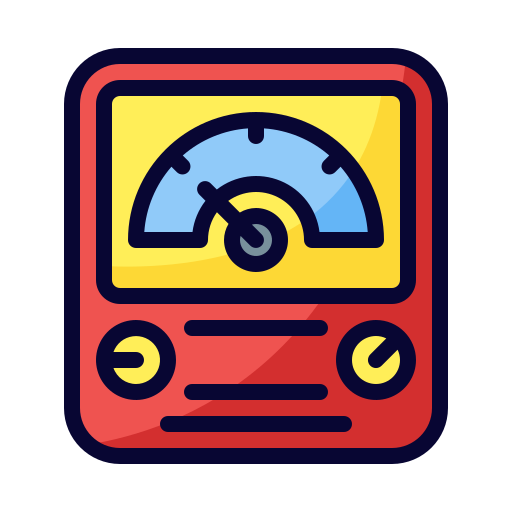 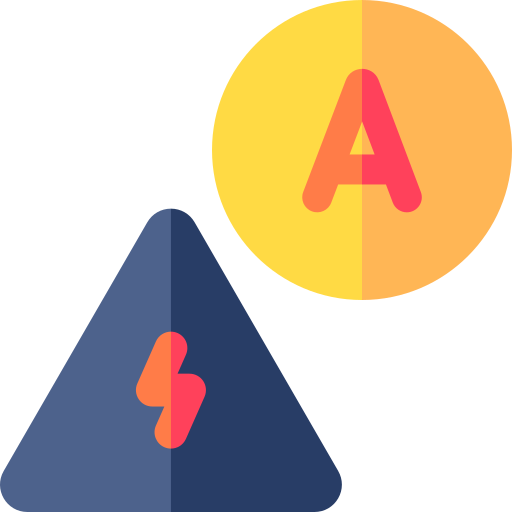 Số chỉ ampe kế cho biết mức độ mạch, yếu của dòng điện và là giá trị của cường độ dòng điện
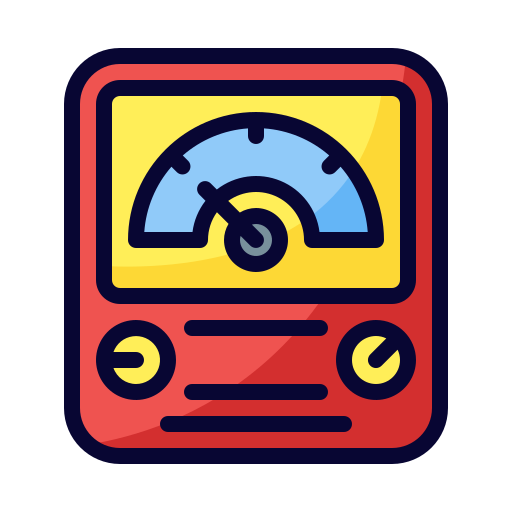 Cường Độ Dòng Điện
Cường độ dòng điện là đại lượng đặc trưng cho độ mạnh yếu của dòng điện
Kí hiệu: I
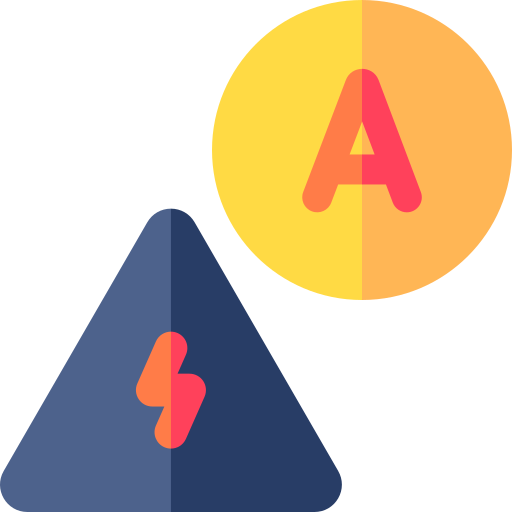 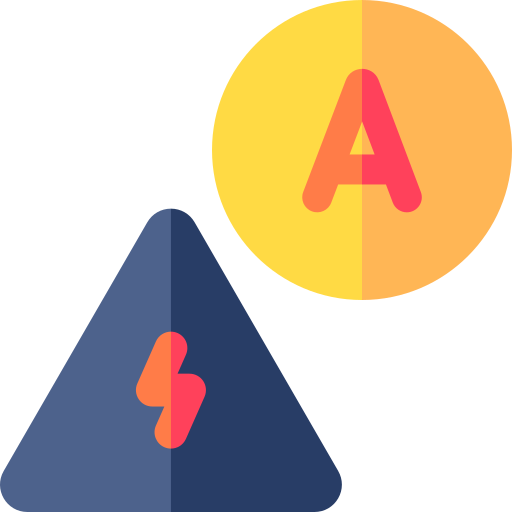 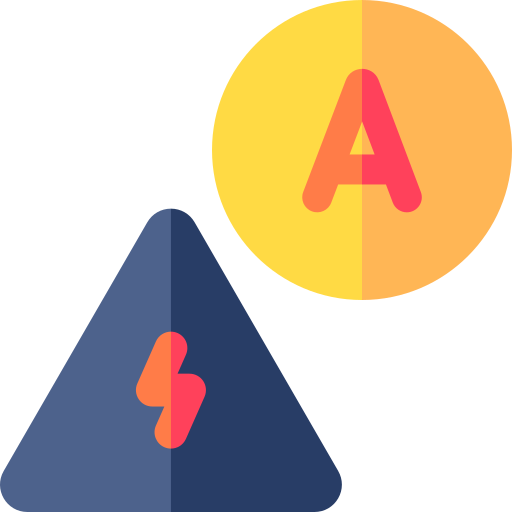 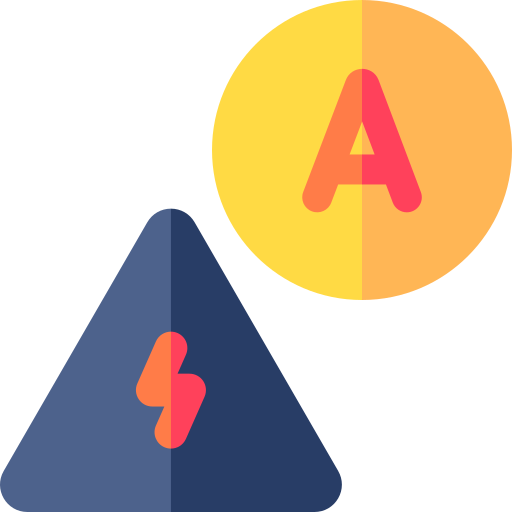 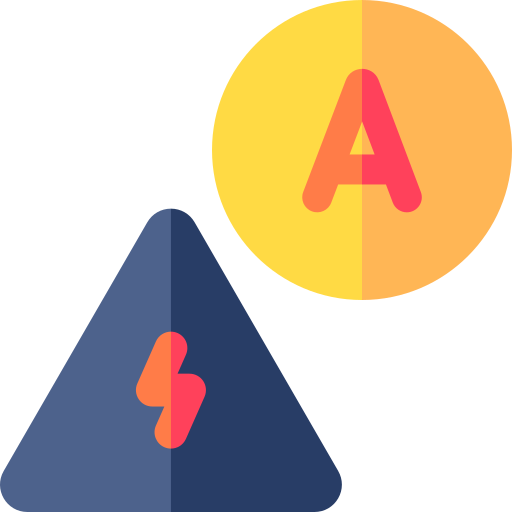 Đơn vị: ampe. Kí hiệu: A
Để đo dòng điện có cường độ nhỏ, người ta dùng đơn vị miliampe, kí hiệu là mA
1 A = 1000 mA
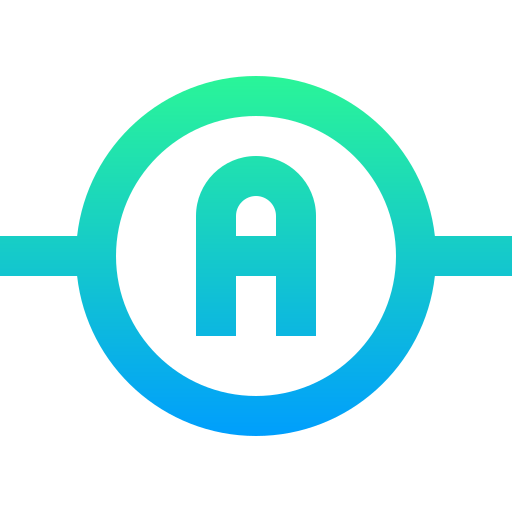 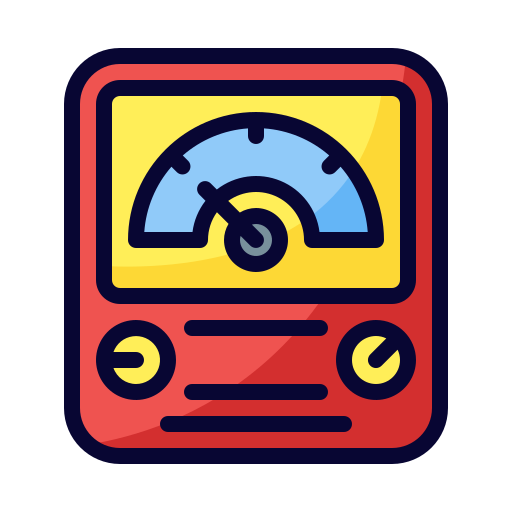 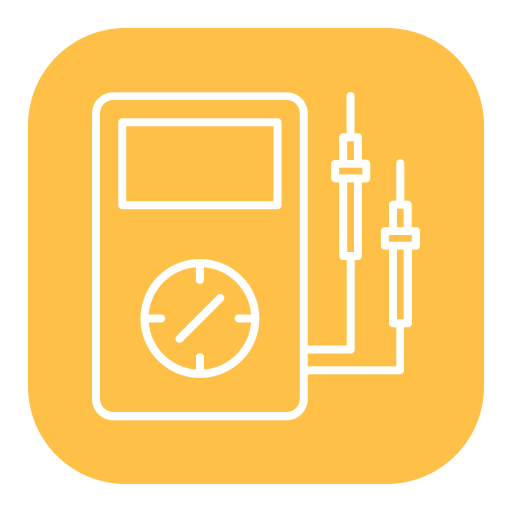 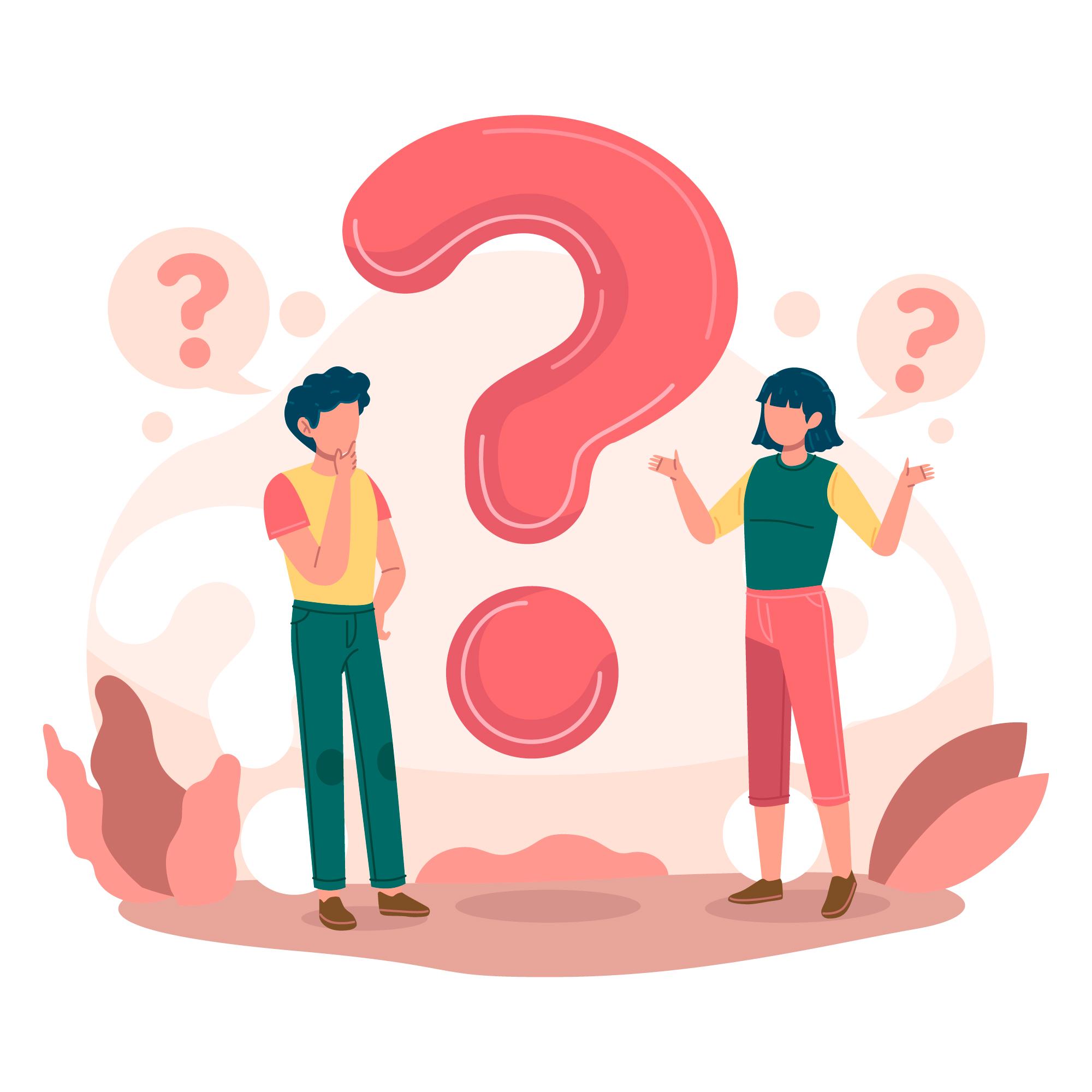 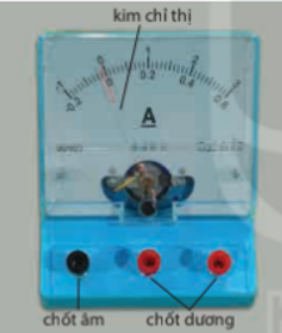 Khi sử dụng ampe kế để đo cường độ dòng điện, cần mắc ampe kế vào mạch điện như thế nào?
Cường Độ Dòng Điện
Được đo bằng ampe kế. Có kí hiệu
Ampe kế phải được mắc nối tiếp với nguồn và dụng cụ điện, dòng điện đi vào chốt dương và đi ra khỏi chốt âm của ampe kế
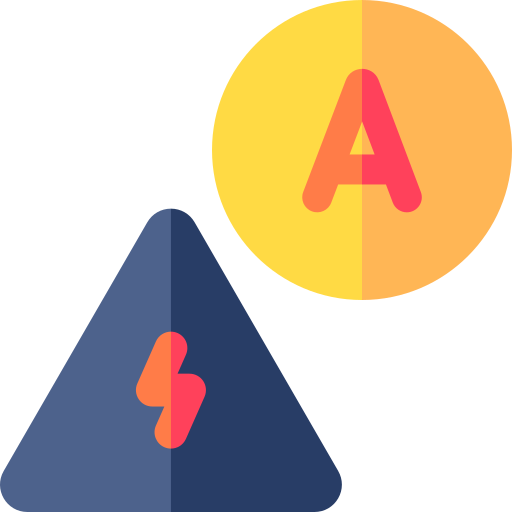 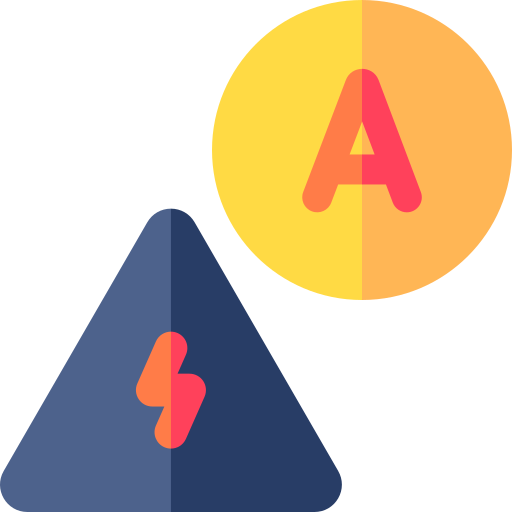 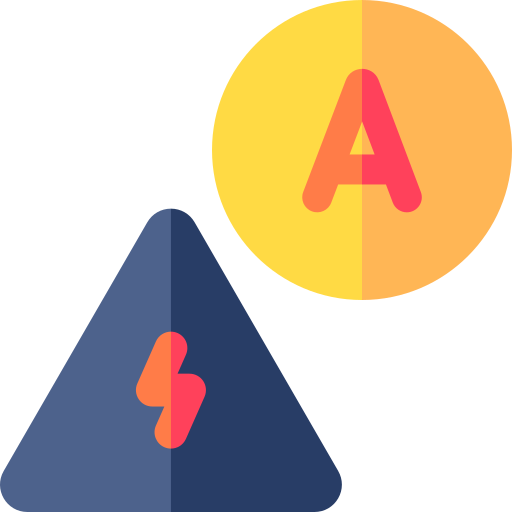 A
A
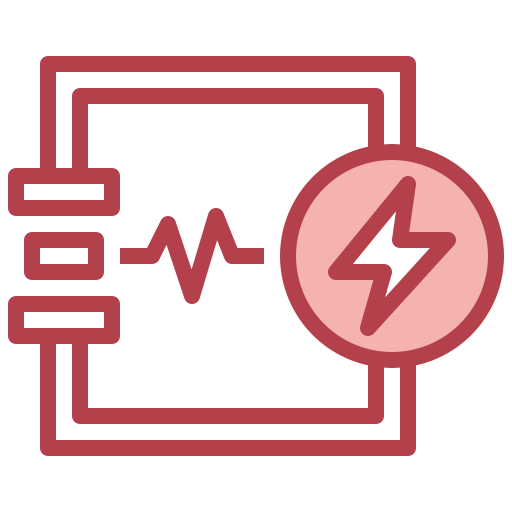 Hiệu Điện Thế
Hiệu Điện Thế
1. Sử dụng dụng cụ gì để đo hiệu điện thế? Có kí hiệu như thế nào?
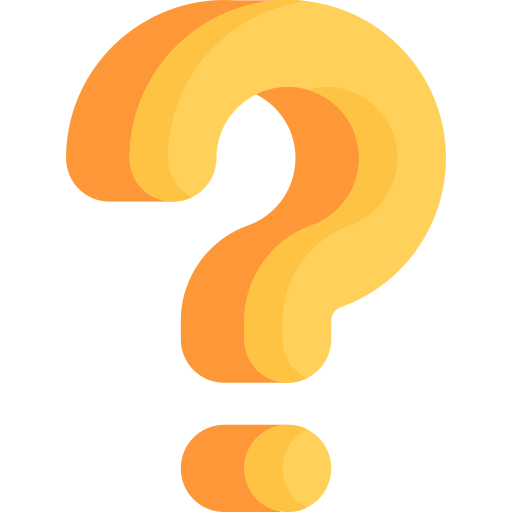 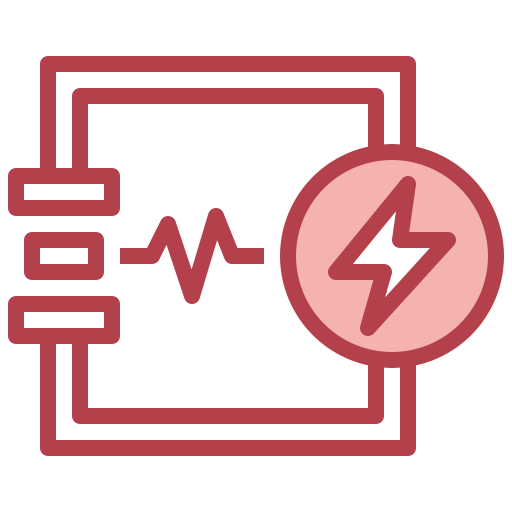 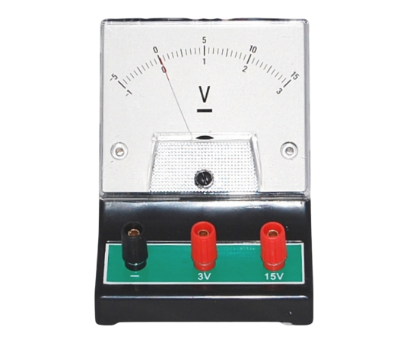 V
Sử dụng vôn kế để đo hiệu điện thế
Kí hiệu vôn kế trong mạch điện
Thí Nghiệm
Tiến hành
Dụng cụ
Lắp mạch điện như Hình 24.2, đóng công tắc, giữ nguyên vị trí con chạy của biến trở
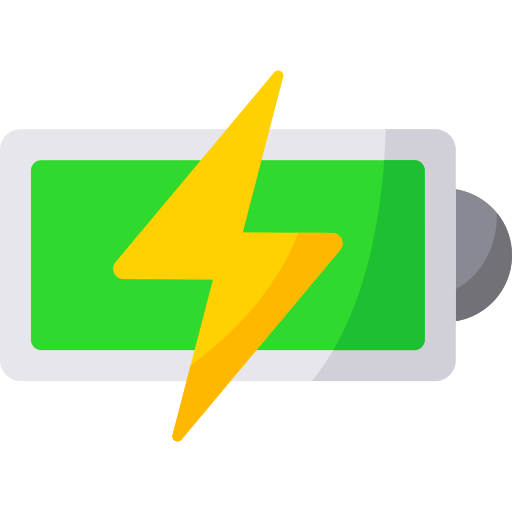 Pin (1,5 V; 3V; 4,5V)
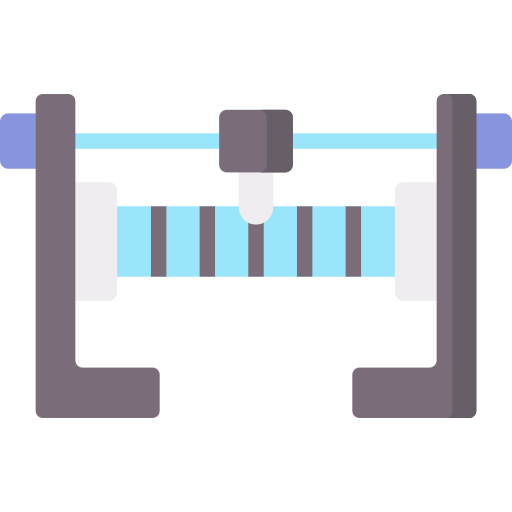 Biến trở
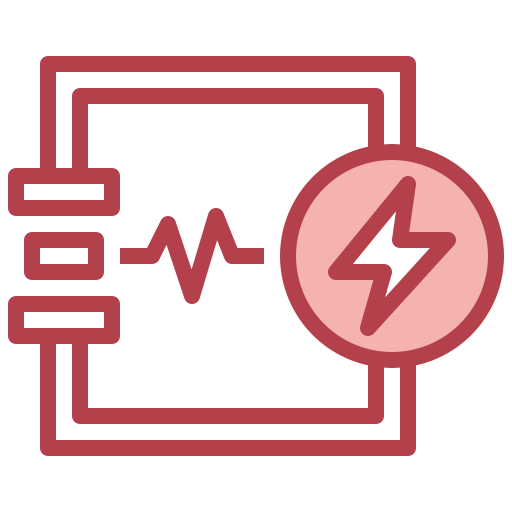 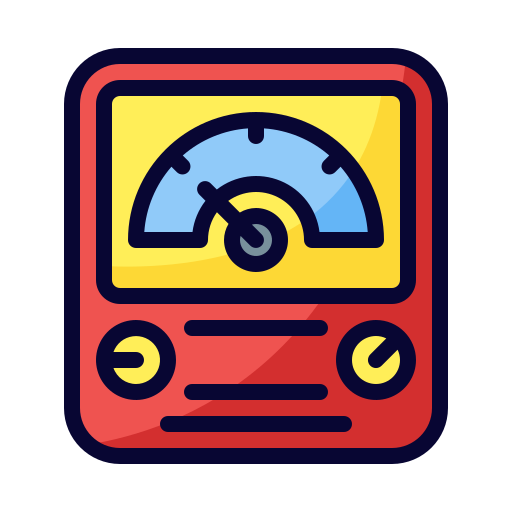 Ampe kế, Vôn kế
Bóng đèn (1,5 V)
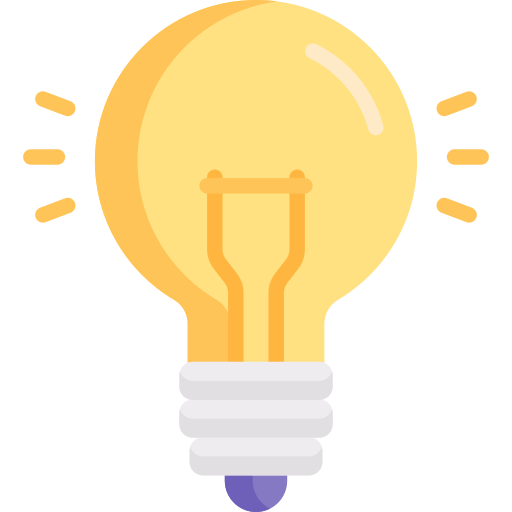 V
A
Lần lượt thay các nguồn điện có ghi các giá trị hiệu điện thế khác nhau (1,5 V; 3 V; 4,5 V).
Công tắc
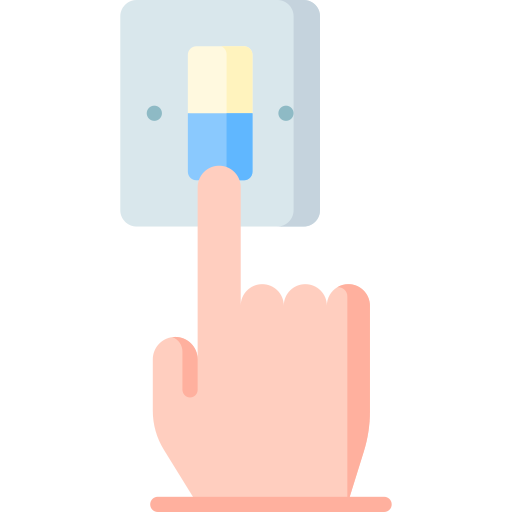 Đọc giá trị hiệu điện thế trên vôn kế.
K
Các dây nối
Quan sát và ghi số chỉ trên ampe kế.
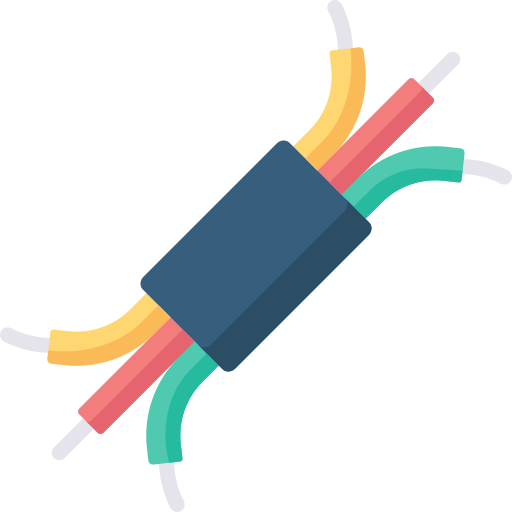 Hiệu Điện Thế
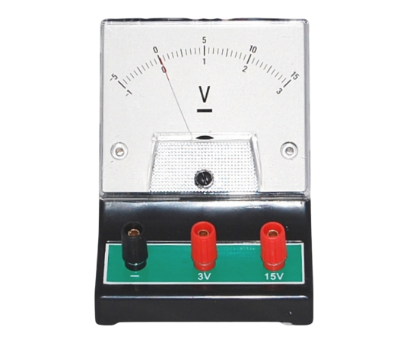 Số chỉ ampe kế khi mắc nguồn điện 1,5 V nhỏ hơn số chỉ ampe kế khi mắc nguồn điện 3 V nhỏ hơn số chỉ ampe kế khi mắc nguồn điện 4,5 V.
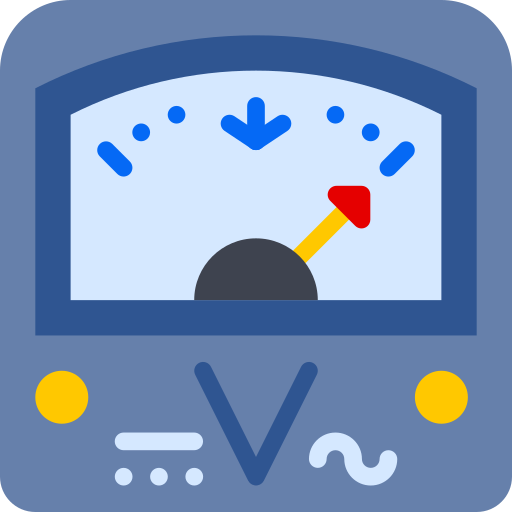 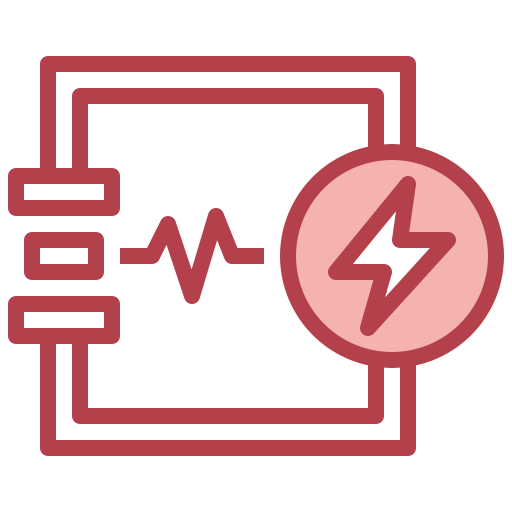 Nguồn điện có số vôn càng lớn thì khả năng sinh ra dòng điện càng lớn.
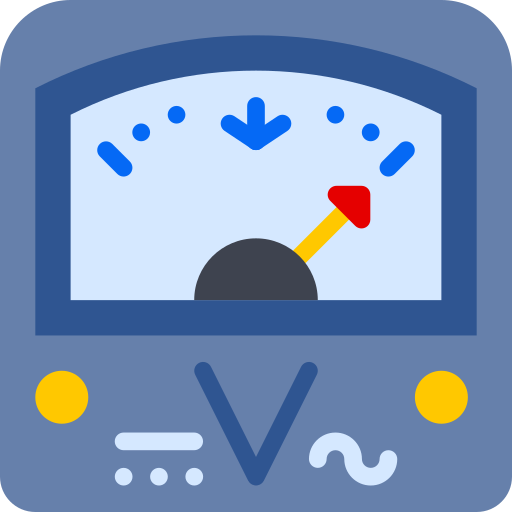 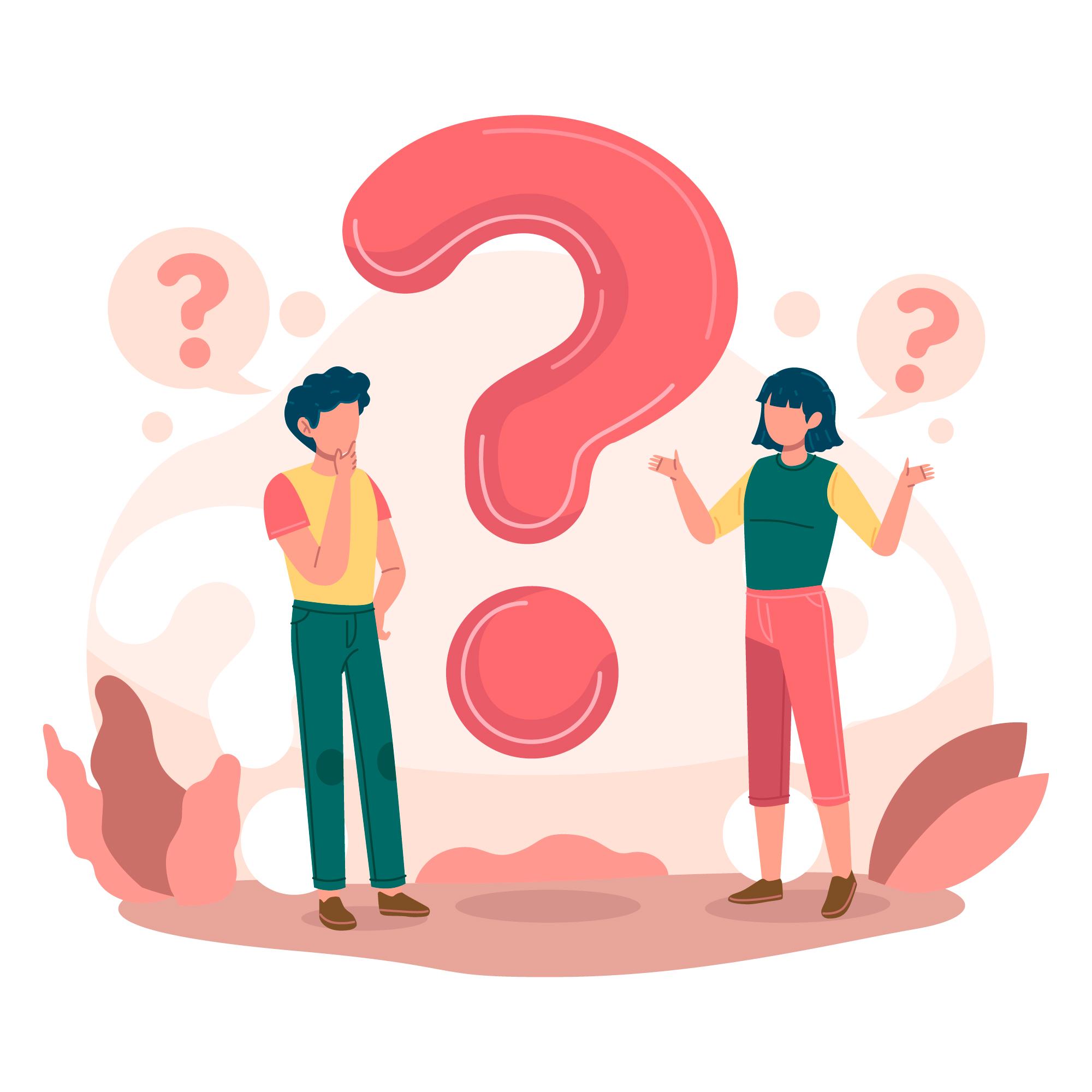 Số chỉ trên vôn kế có bằng giá trị ghi trên nguồn điện không? Tại sao?
Hiệu Điện Thế
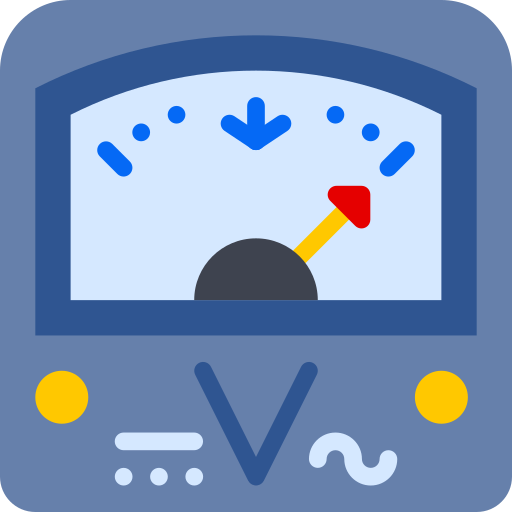 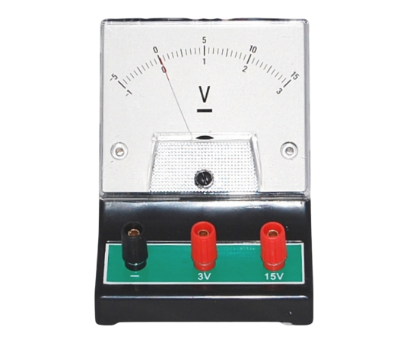 Số chỉ trên vôn kế có bằng giá trị hiệu điện thế ghi trên nguồn điện vì hai chốt của vôn kế được mắc trực tiếp với hai cực của nguồn điện để đo hiệu điện thế của nguồn điện.
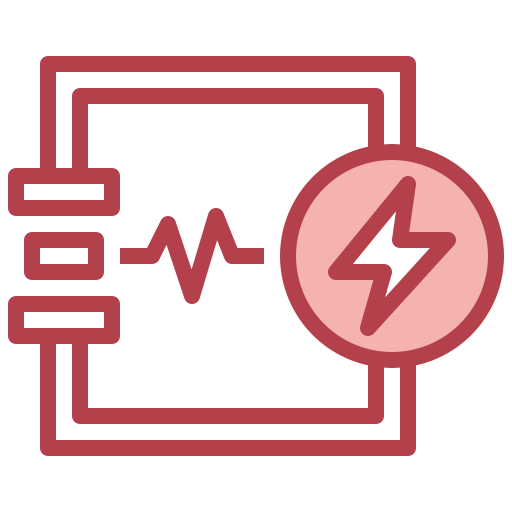 Hiệu Điện Thế
Hiệu điện thế giữa 2 cực nguồn điện cho biết khả năng sinh ra dòng điện của nó
Kí hiệu: U
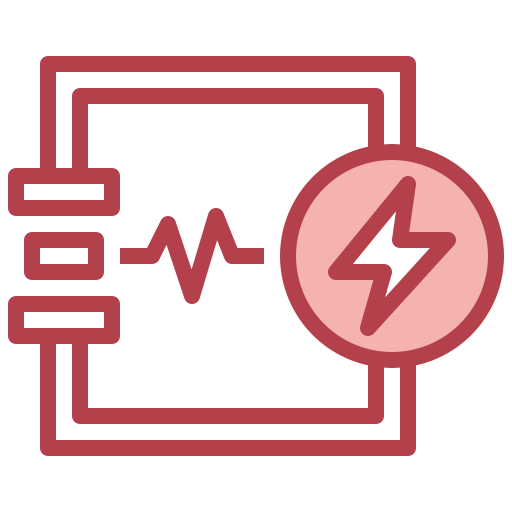 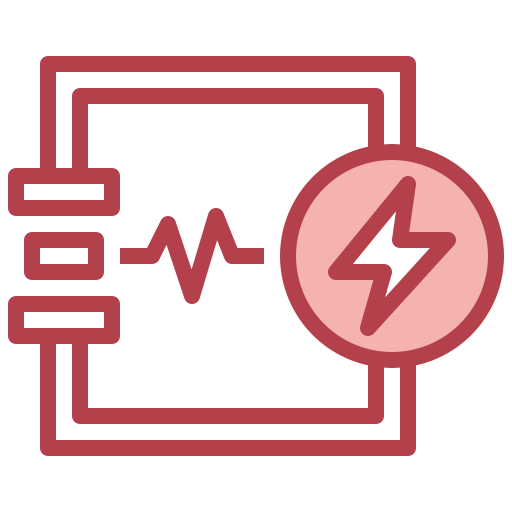 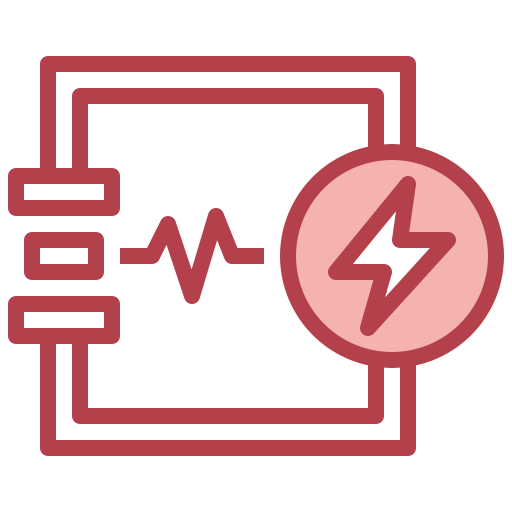 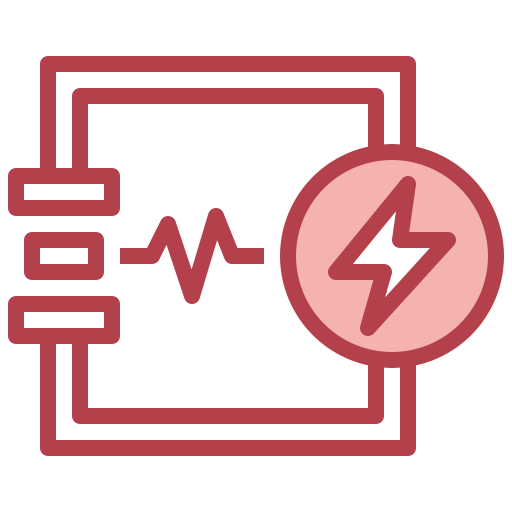 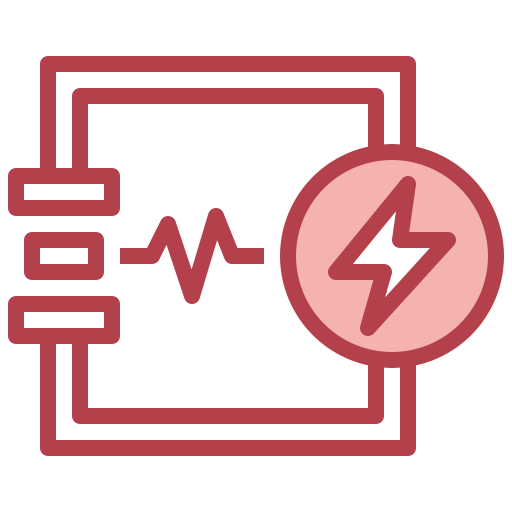 Đơn vị: vôn. Kí hiệu: V
Đối với hiệu điện thế nhỏ hoặc lớn, dùng đơn vị milivôn, kí hiệu là mV hoặc kilovôn kí hiệu kV
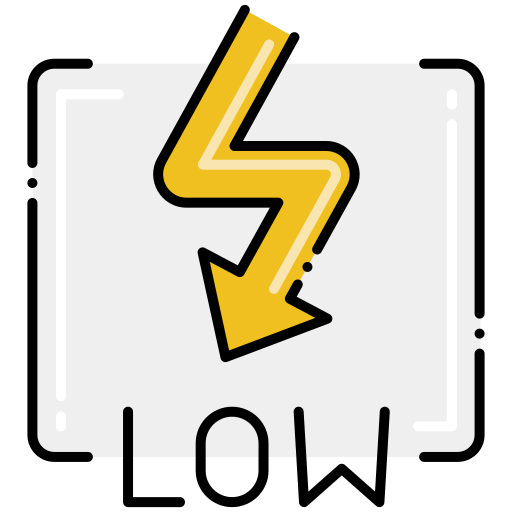 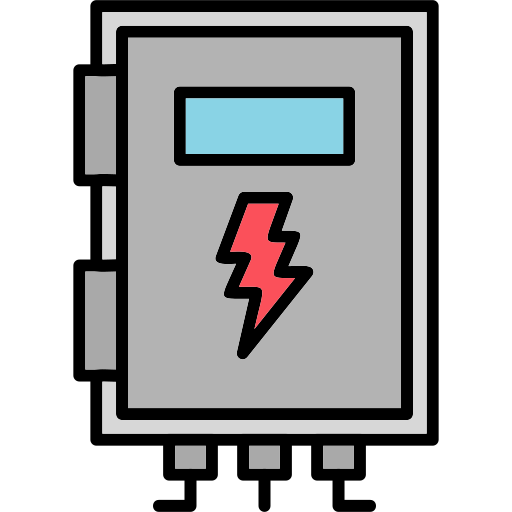 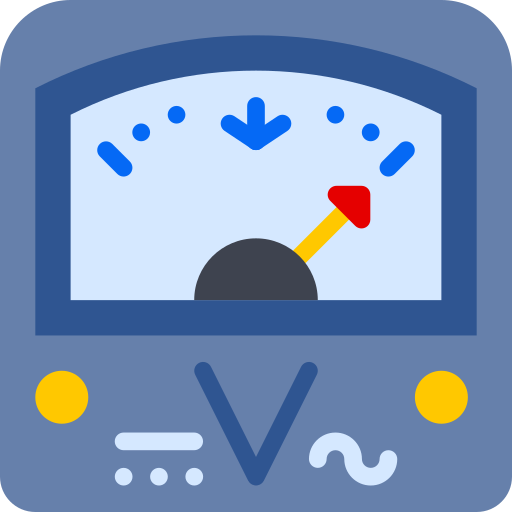 Hiệu Điện Thế
Được đo bằng vôn kế. Có kí hiệu
Ampe kế phải được mắc song song với nguồn điện, cực (+) của nguồn nối với chốt (+) của vôn kế, cực (-) của nguồn nối với chốt (-) của vôn kế
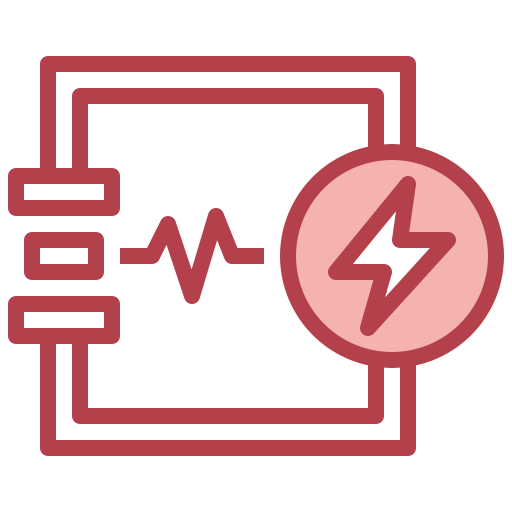 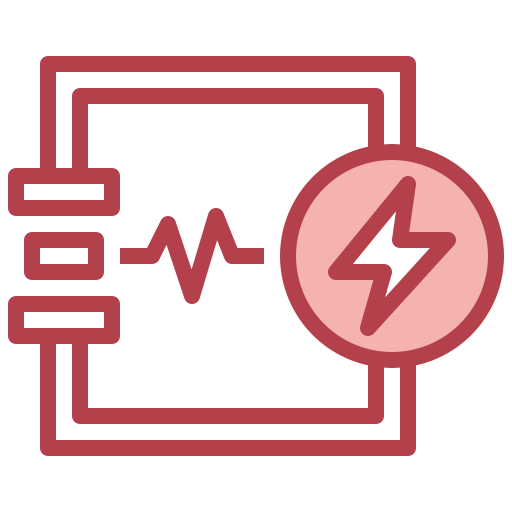 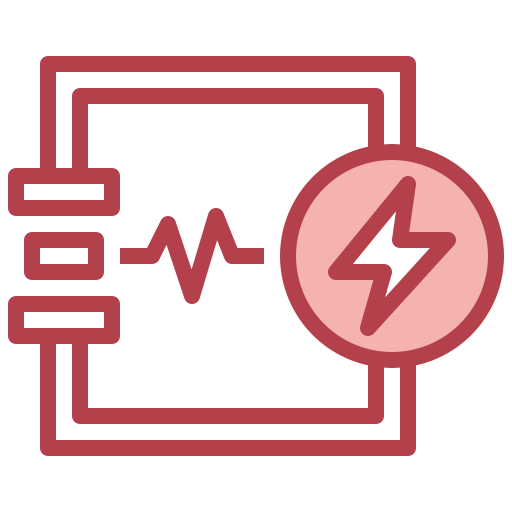 V
V
LUYỆN TẬP
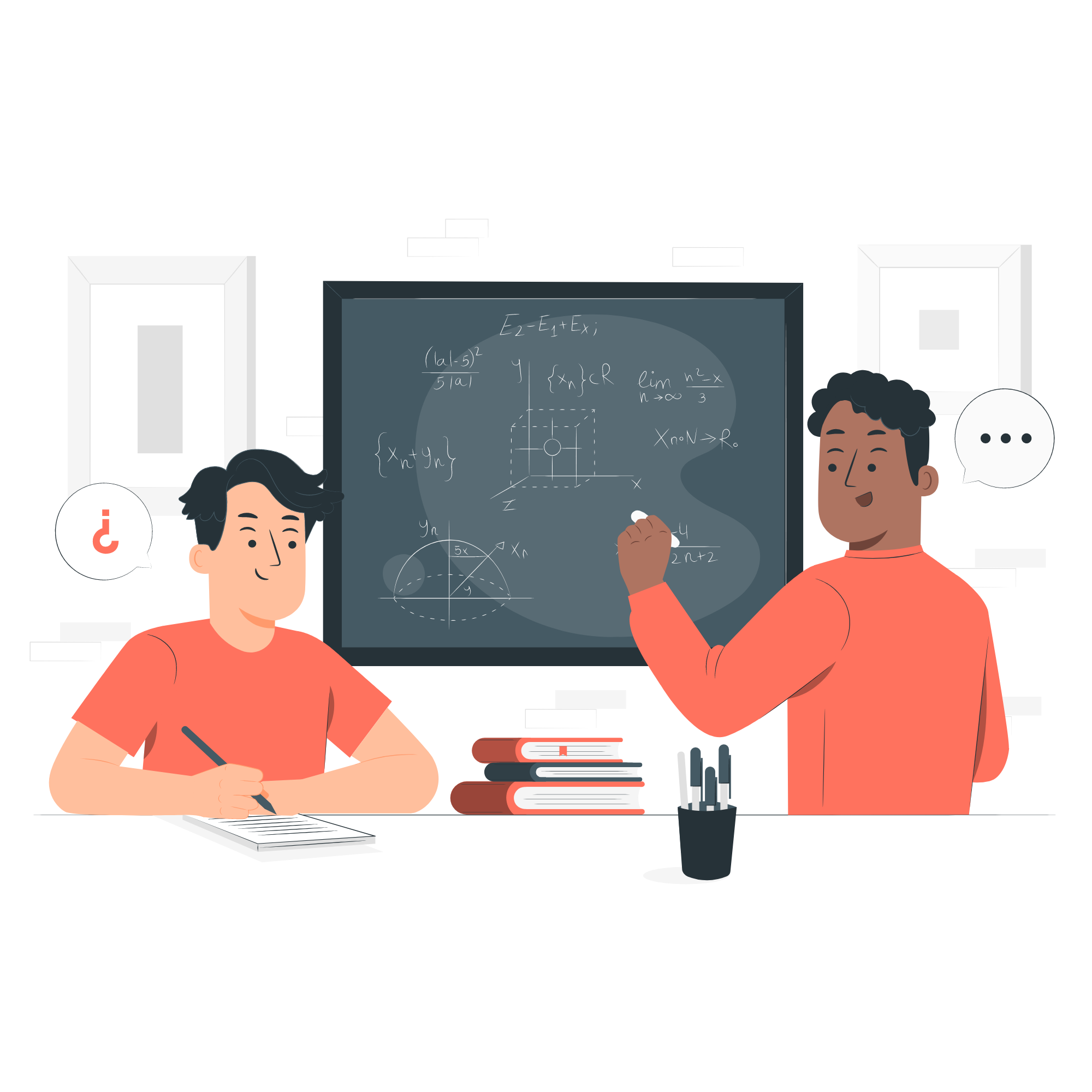 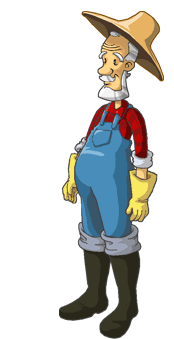 NHỔ CÀ RỐT
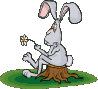 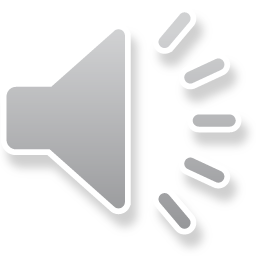 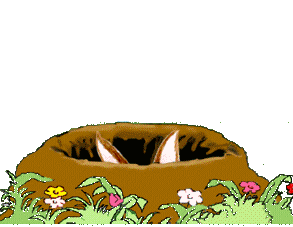 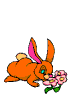 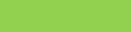 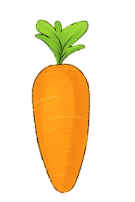 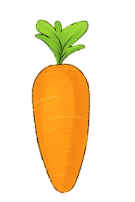 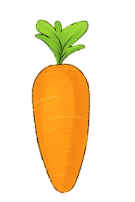 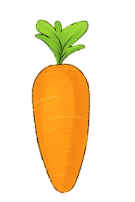 [Speaker Notes: Học sinh chọn đáp án nào bạn hãy bấm vào củ cà rốt theo đáp án đó.
Chú thỏ sẽ tự đi đến nhổ cà rốt và sẽ biết được đáp án đúng, sai.
Cuối cùng bấm vào bác nông dân sẽ ra đáp án đúng.
Bấm vào màn hình qua slide chứa câu hỏi tiếp theo.]
Câu 1: Cường độ dòng điện được kí hiệu là
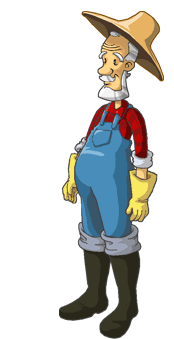 A : V
B : I
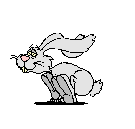 C : A
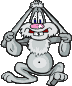 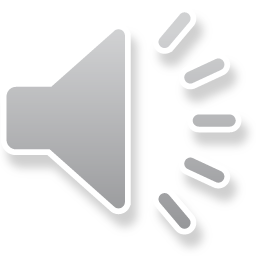 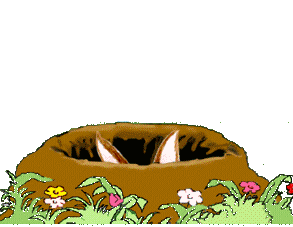 D : U
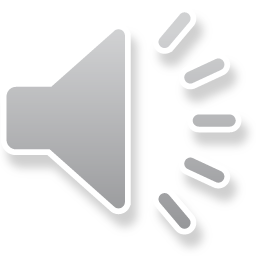 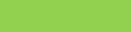 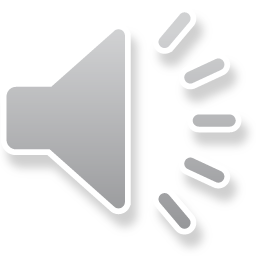 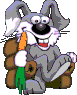 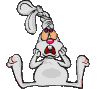 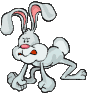 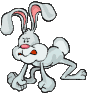 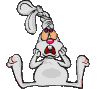 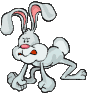 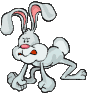 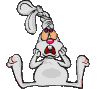 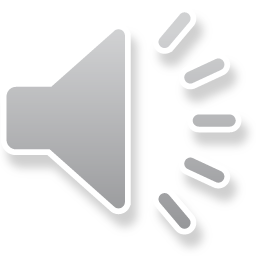 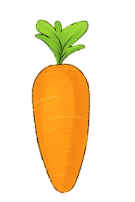 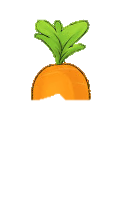 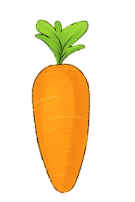 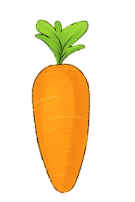 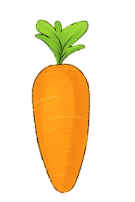 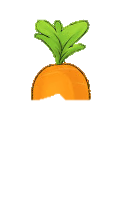 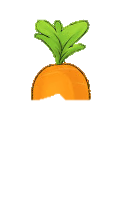 A                       B                       C                       D
Câu 2: Cường độ dòng điện cho ta biết
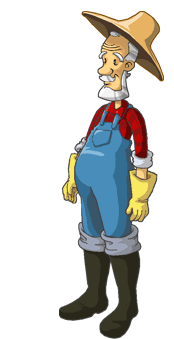 A : Độ mạnh yếu của dòng điện
B : Dòng điện do nguồn điện nào gây ra
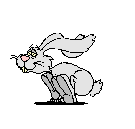 C : Dòng điện do các hạt mang điện nào tạo nên
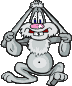 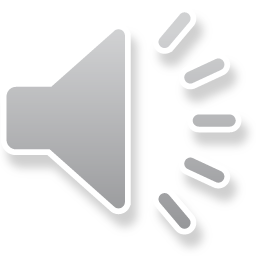 D Tác dụng nhiệt hoặc hóa học của dòng điện
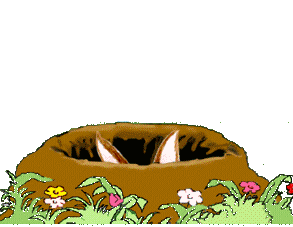 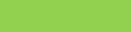 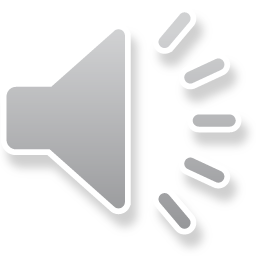 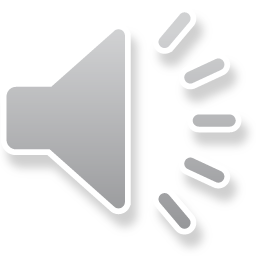 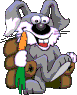 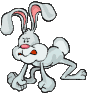 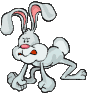 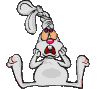 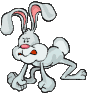 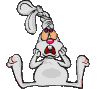 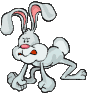 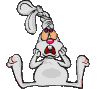 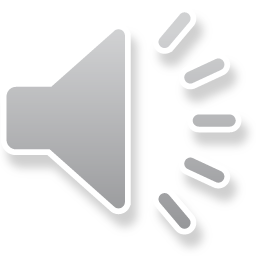 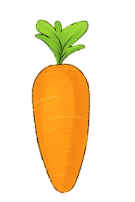 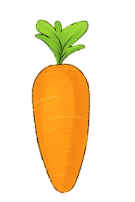 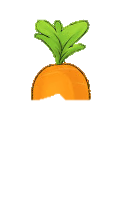 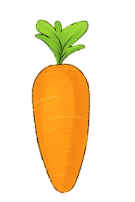 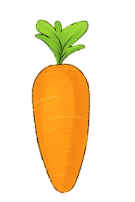 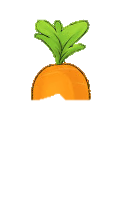 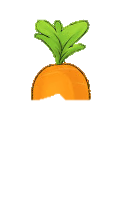 A                          B                       C                     D
Câu 3: Nguồn điện tạo ra giữa hai cực của nó một:
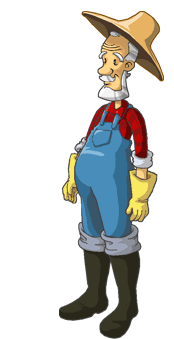 A : Hiệu điện thế
B :  Cường độ dòng điện
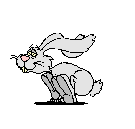 C : Lực điện
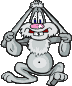 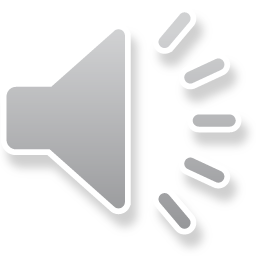 D : Vôn
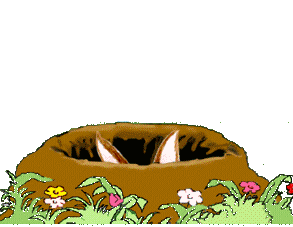 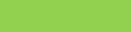 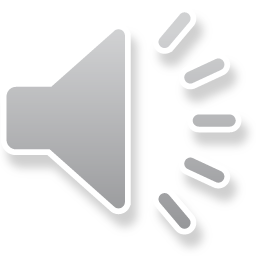 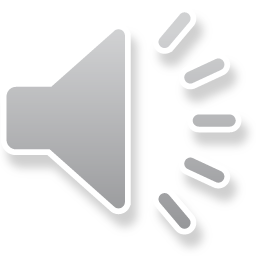 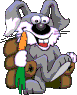 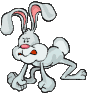 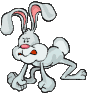 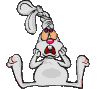 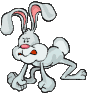 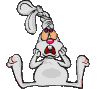 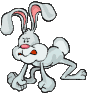 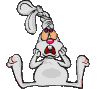 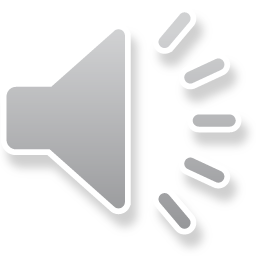 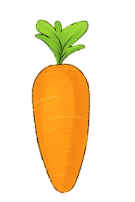 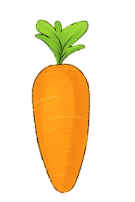 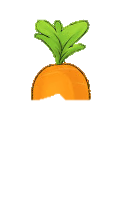 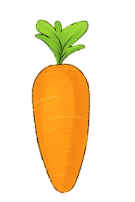 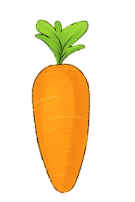 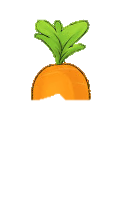 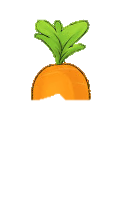 A                          B                       C                     D
Câu 4: Đơn vị đo hiệu điện thế là:
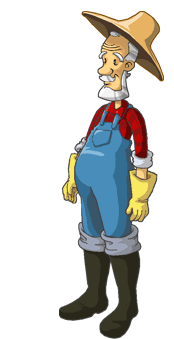 A :  Jun (J)
B : Ampe (A)
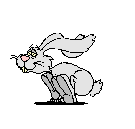 C : Niutơn (N)
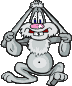 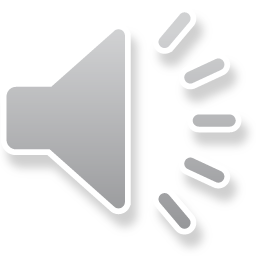 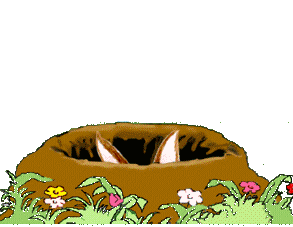 D :  Vôn (V)
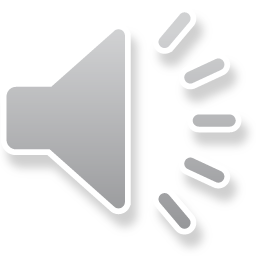 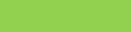 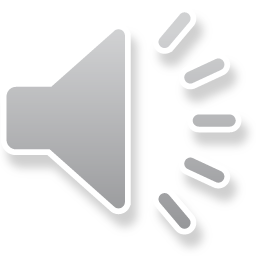 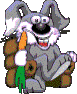 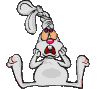 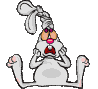 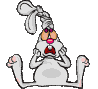 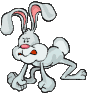 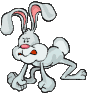 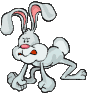 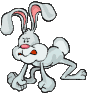 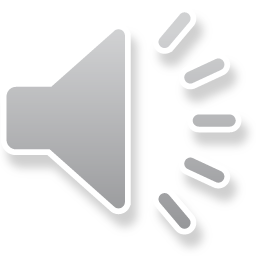 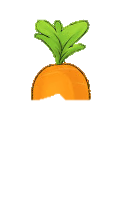 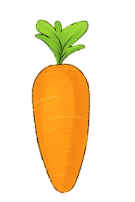 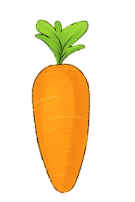 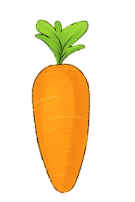 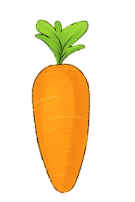 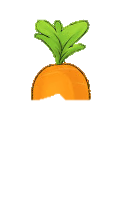 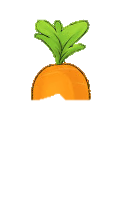 A                        B                    C                       D
Câu 5: Ampe kế là dụng cụ để đo:
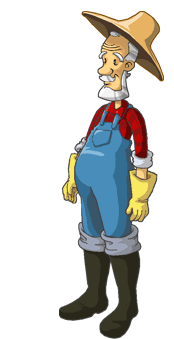 A : hiệu điện thế
B : công suất điện
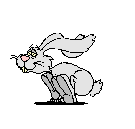 C : điện trở
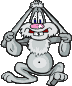 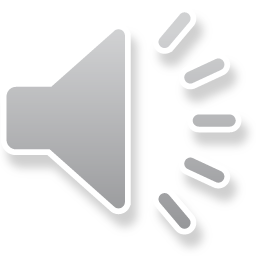 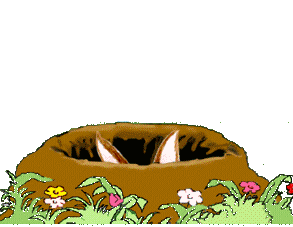 D : cường độ dòng điện
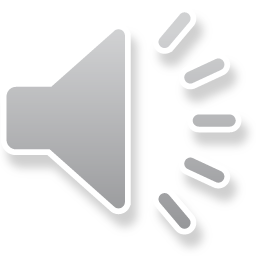 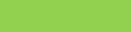 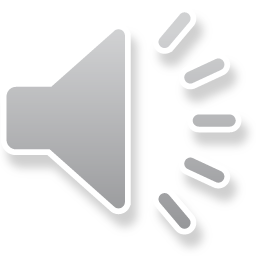 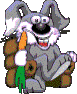 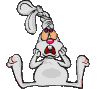 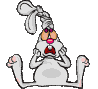 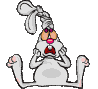 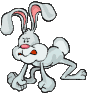 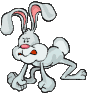 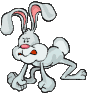 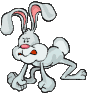 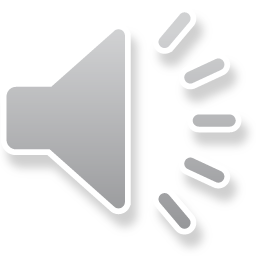 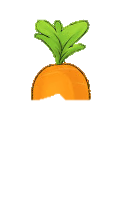 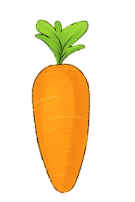 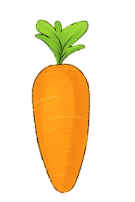 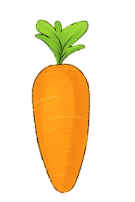 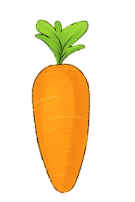 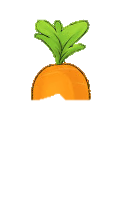 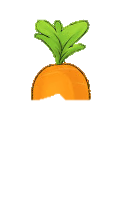 A                        B                    C                       D
Câu 6: Trường hợp nào dưới đây đổi đơn vị sai?
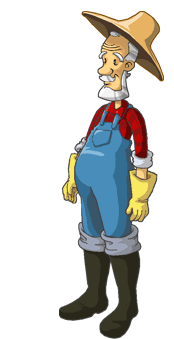 A : 1,28A = 1280mA.
B : 32mA = 0,32A.
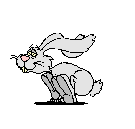 C :  0,35A = 350mA.
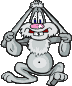 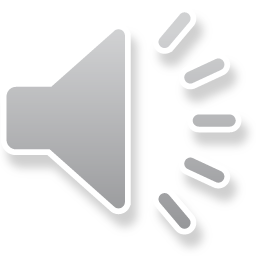 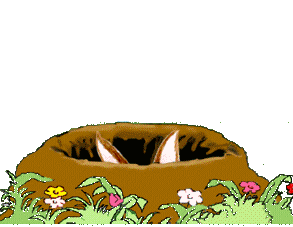 D :  425mA = 0,425A.
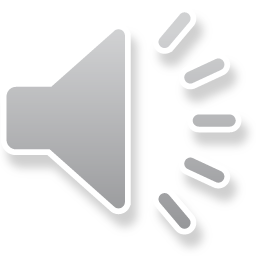 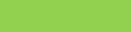 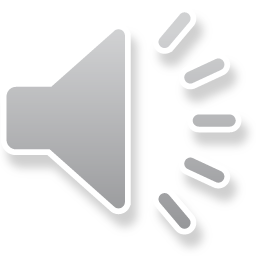 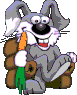 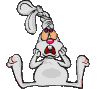 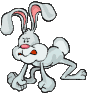 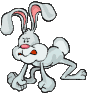 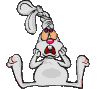 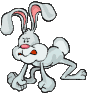 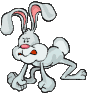 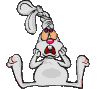 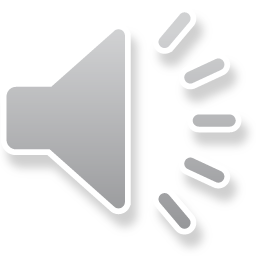 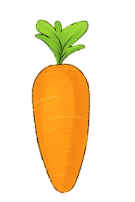 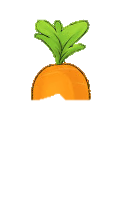 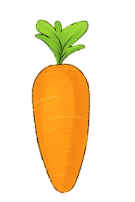 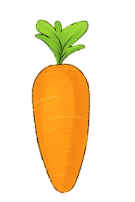 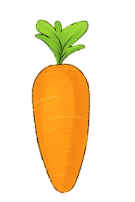 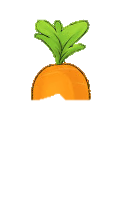 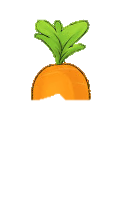 A                       B                       C                       D
Câu 7: Muốn đo hiệu điện thế giữa hai đầu đoạn mạch, ta phải mắc vôn kế như thế nào với đoạn mạch đó?
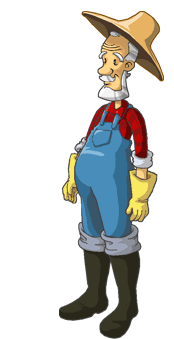 A : Song song
B : Nối tiếp
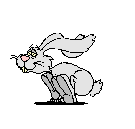 C : Hỗn hợp
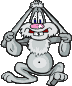 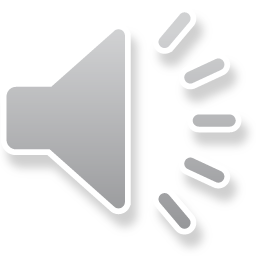 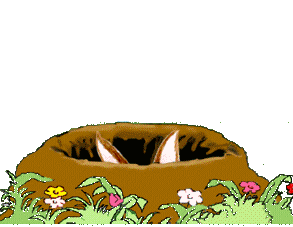 D : Tùy ý
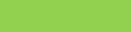 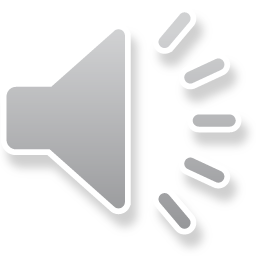 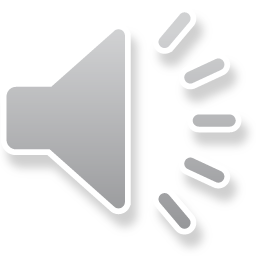 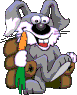 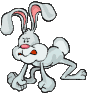 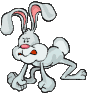 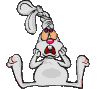 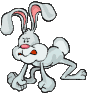 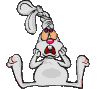 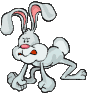 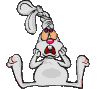 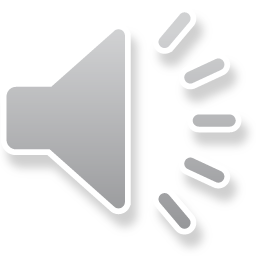 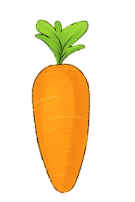 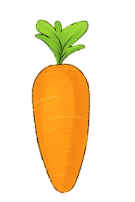 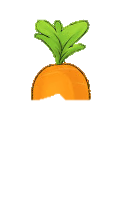 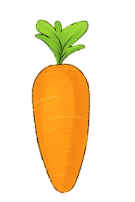 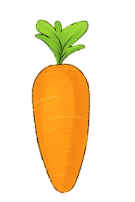 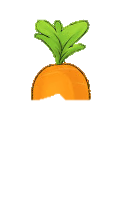 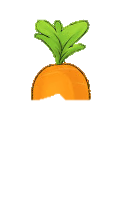 A                          B                       C                     D
Câu 8: Chọn câu sai
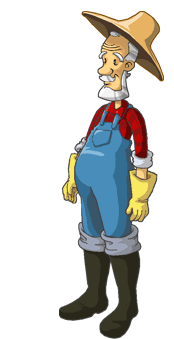 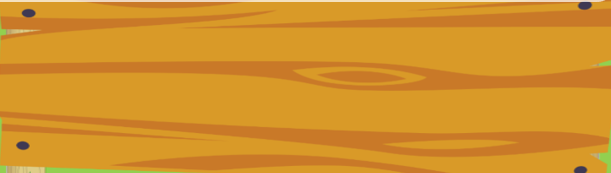 A : 1V = 1000mV
B : 1mV = 0,001V
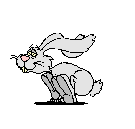 C : 1000V = 1kV
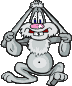 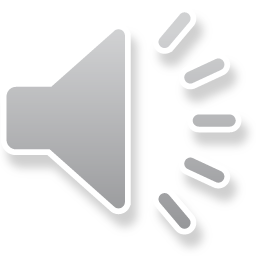 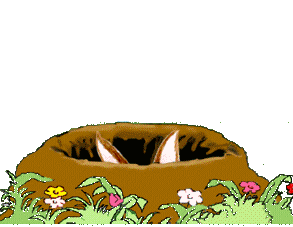 D : 1kV = 1000mV
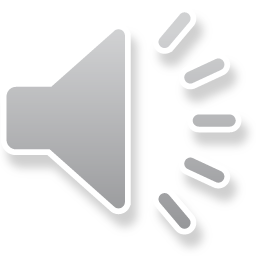 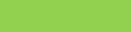 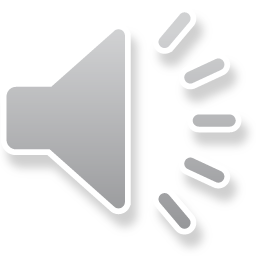 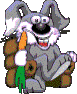 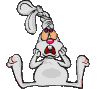 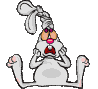 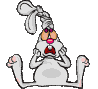 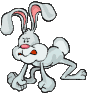 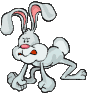 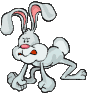 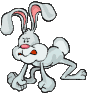 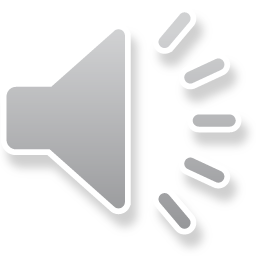 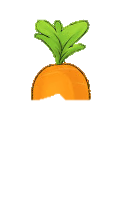 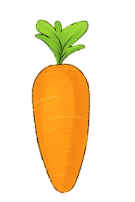 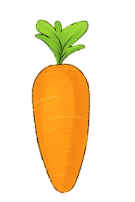 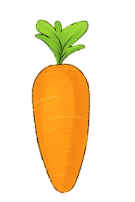 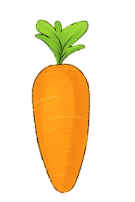 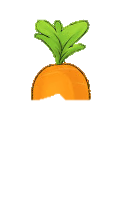 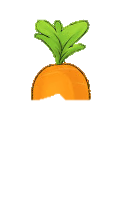 A                        B                    C                       D
VẬN DỤNG
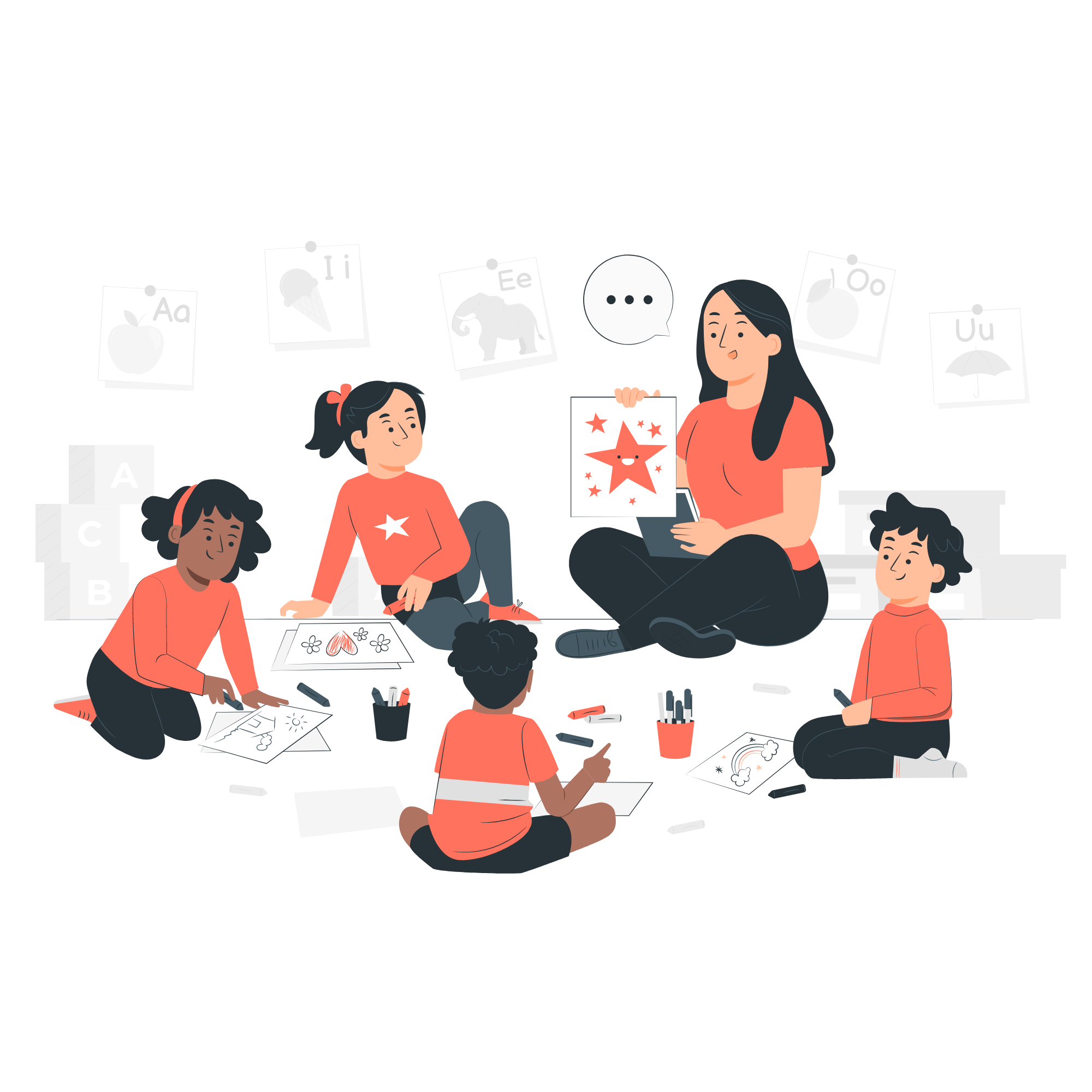 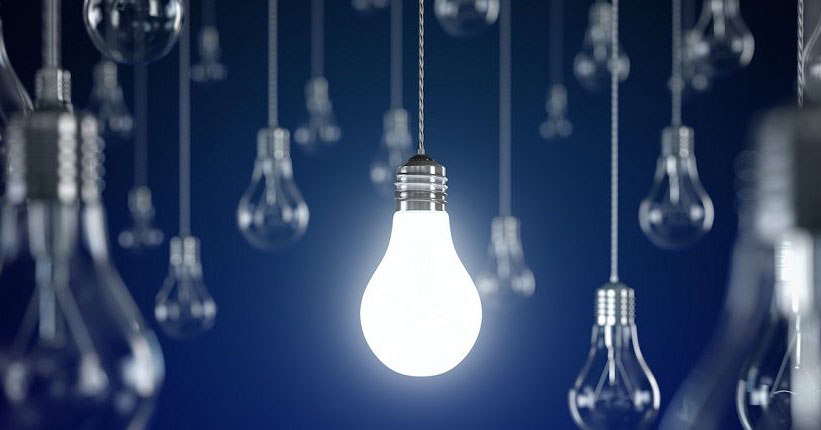 Khả năng sinh ra dòng điện của pin và độ lớn của dòng điện được xác định thế nào và được đo bằng cách nào?
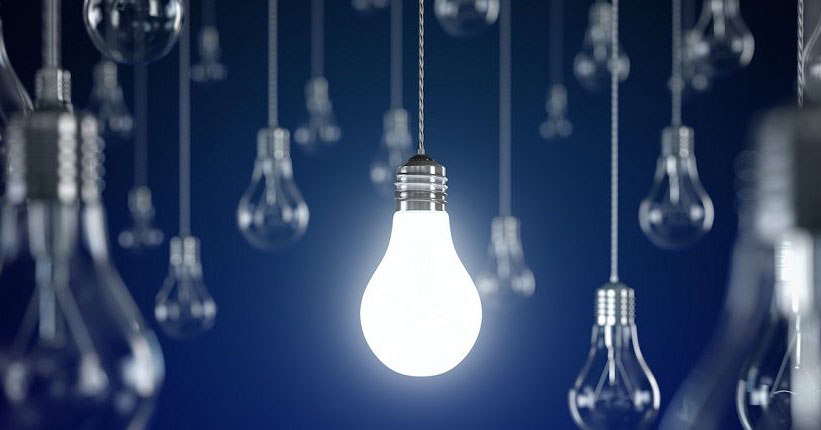 Khả năng sinh ra dòng điện của pin dựa vào giá trị hiệu điện thế được đo bằng vôn kế.
Độ lớn của dòng điện được xác định qua giá trị cường độ dòng điện và được đo bằng ampe kế.
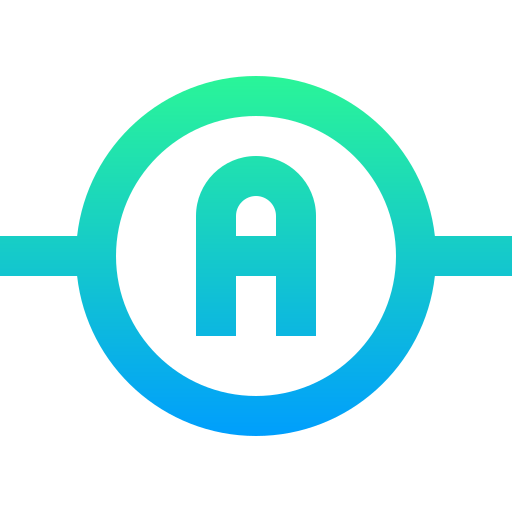 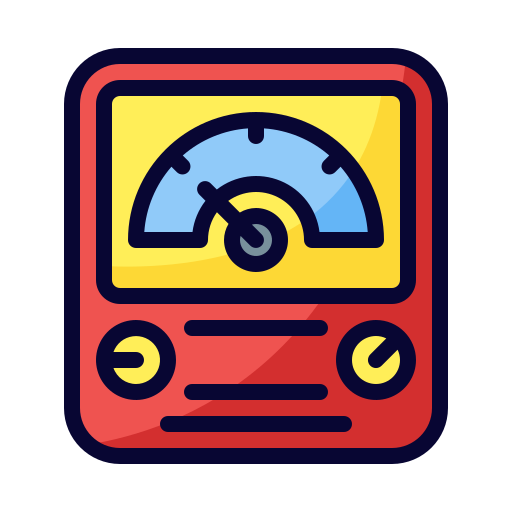 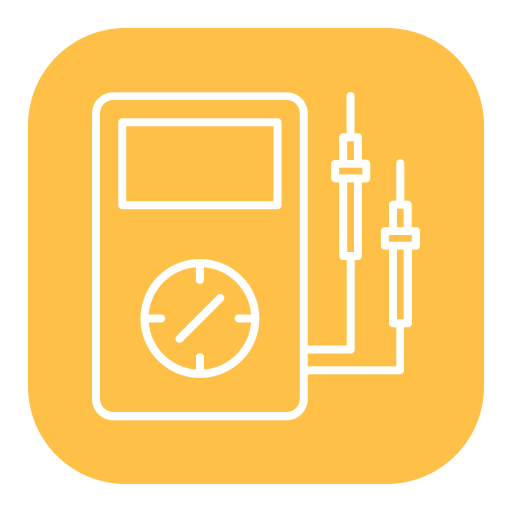 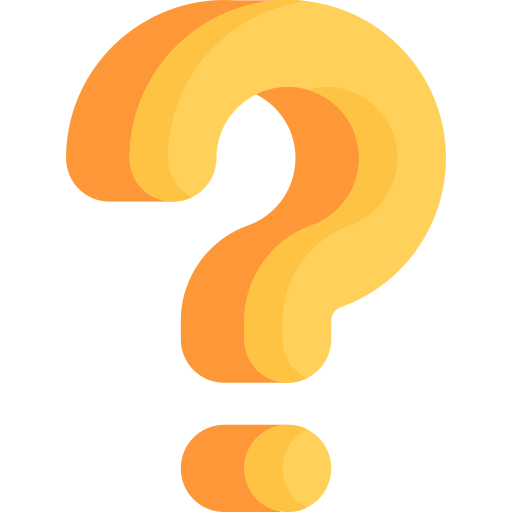 Vẽ sơ đồ mạch điện gồm một nguồn điện dùng hai pin, công tắc, một điện trở và một bóng đèn mắc nối vào nhau. Trên hình về thể hiện cả cách mắc ampe kế đo dòng điện qua điện trở và đèn, vôn kế đo hiệu điện thế giữa hai cực của nguồn điện.
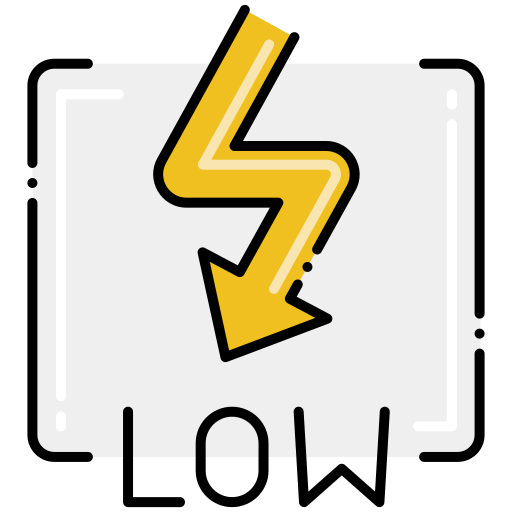 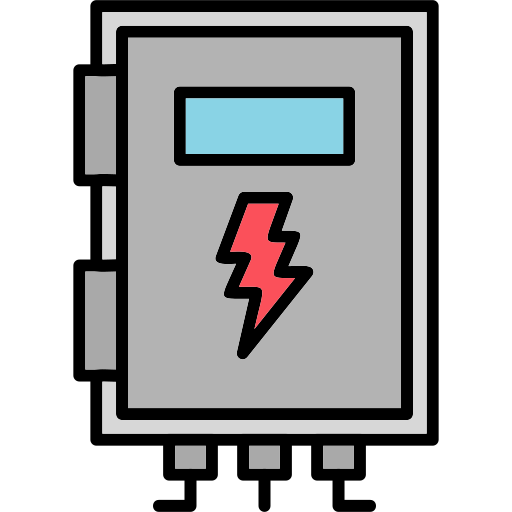 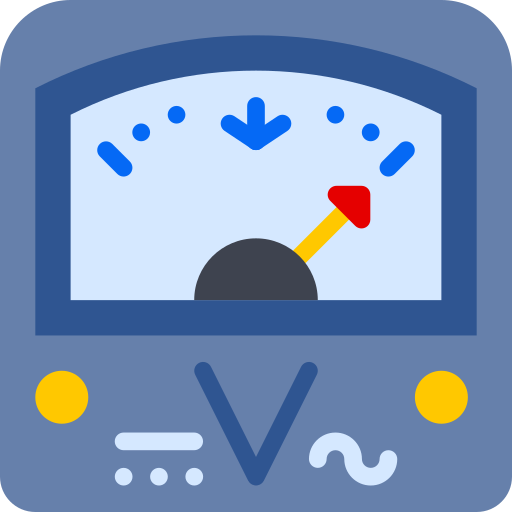 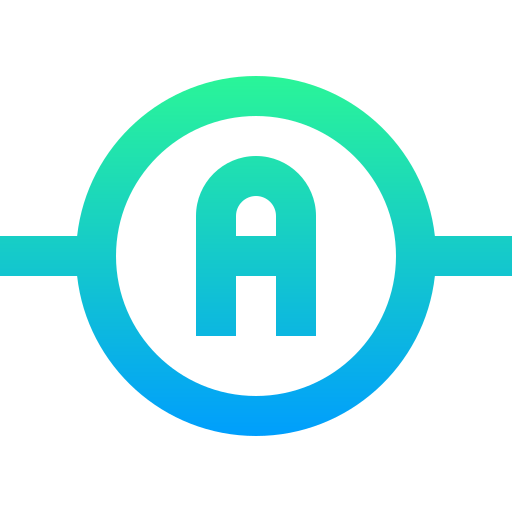 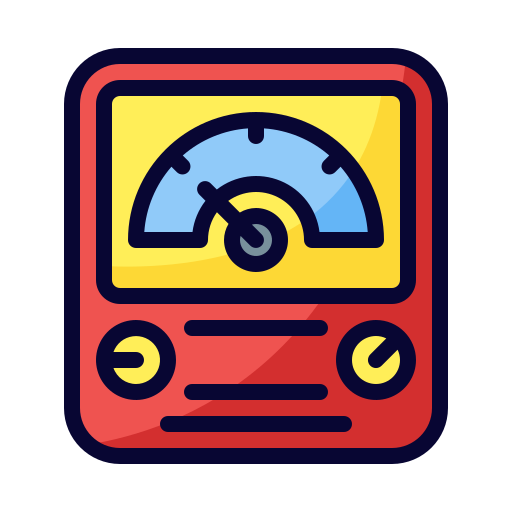 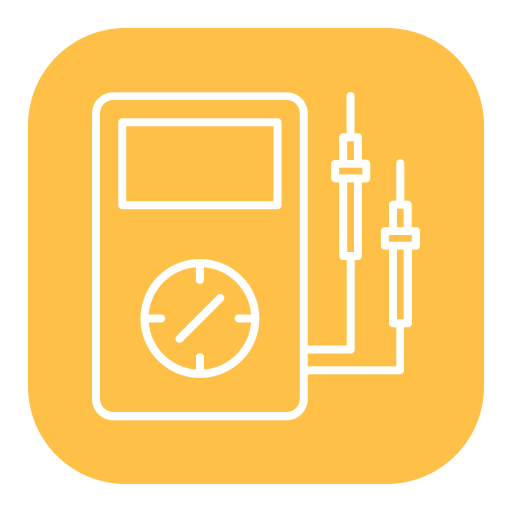 _
+
V
A
K
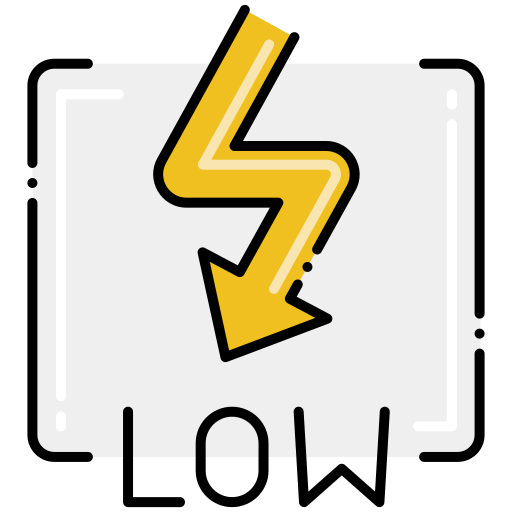 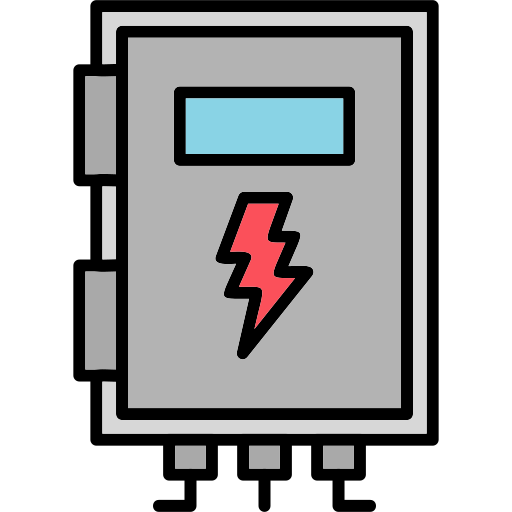 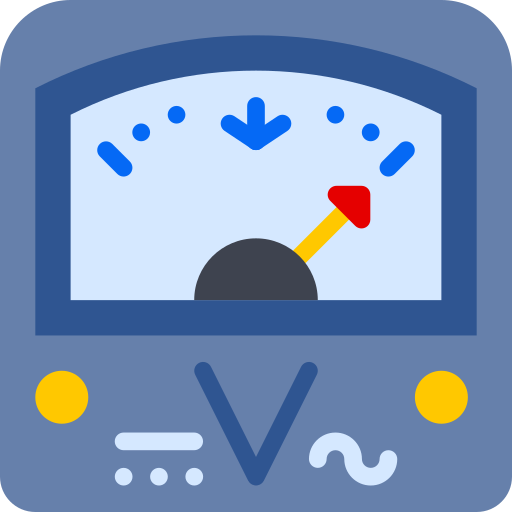 Kính Chúc Quý Thầy Cô Và Các Em Học Sinh Sức Khỏe. Xin Trân Trọng Kính Chào!